‘Discovering Language’
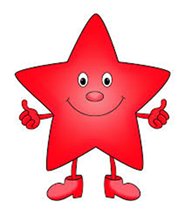 MA
SP
EN
FR
DE
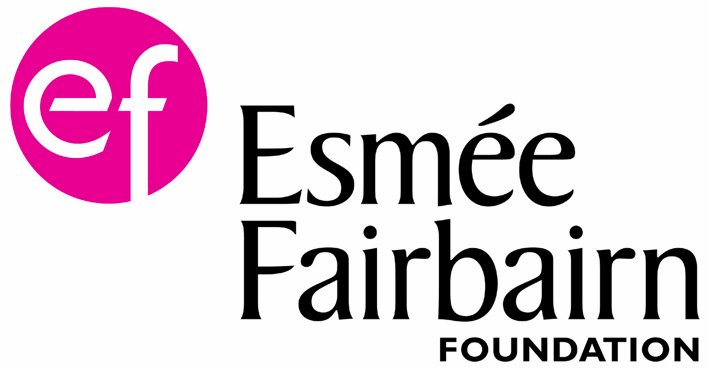 Introducing Languages in Primary Schools through a Multilingual Language Awareness approach
This project is promoted by the 
Association of School and College Leaders and 
funded by the Esmée Fairbairn Foundation
Suzanne O’Farrell
@ofarrellsuzanne
What is important is that schools have a clear vision of the purpose of introducing pupils to foreign languages, a clear vision for what pupils should learn and work towards fostering a love of languages in pupils.
[Speaker Notes: The aim of a DL  curriculum model is to create keen, curious and fearless language learners, armed with strategies for learning new languages  and ready to embrace the challenges of language learning in KS3 and KS4 , whatever their new language]
What is ‘Discovering Language’?
A well-sequenced, well-constructed alternative approach to Key Stage 2 Languages
The development of knowledge and understanding of how ‘language’ works preparing pupils for learning different languages in Key Stage 3
Each language introduced builds sequentially on pupils’ knowledge of grammar, patterns and language learning strategies 
The opportunity to  be delivered flexibly in schools integrated within a well-planned ambitious  primary curriculum
An adaptable multilingual model which can be delivered by non-specialists
[Speaker Notes: Pupils are encourages to consider the learning they have previously used to solve potential new problems]
What else can ‘Discovering Language’ offer?
Strengthened  transition to secondary school through a DL transition portfolio/e-portfolio

An opportunity to celebrate and admire the linguistic footprint of your school community and ensure the curriculum reflects the local context

Valuable experience of language learning whilst developing strategies to decode meanings of new languages 

Clearly identified outcomes for the 4 year broad, rich curriculum
Lay the foundations for language learning in key stage 3
is ‘What am I doing in year 3 that will create curious and keen language learners in year 6?’
‘What am I doing in year 3 that will create curious and keen language learners in year 6?’
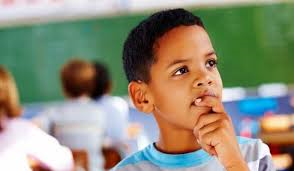 What does research tell us about Primary FL?
The motivational, cultural, and cognitive benefits of language learning are significant
A clear vision of the purpose of introducing young children to foreign languages is required
Young children are very enthusiastic and love learning foreign languages. They find it fun and they enjoy discovering new worlds and new ways of saying things
Potential to awaken a lifelong interest in foreign languages
Pupils enjoy learning about another culture and its language: learning about children in other countries, what they do, how like/unlike them they are, how they speak etc
Learning a foreign language helps children with their literacy skills in English
http://www.meits.org/policy-papers/paper/learning-foreign-languages-in-primary-schools-is-younger-better
[Speaker Notes: Pupils to see the central role languages play in a school curriculum offering the potential to awaken a lifelong interest in foreign languages
Research has shown that what really motivates young children is the fun of language learning: not only the fun activities typical of the primary language classroom, but also learning about another culture and its language: learning about children in other countries, what they do, how like/unlike them they are, how they speak etc]
White Paper Primary MFL 2019
“The principal problems in schools relate to time allocation, teacher subject knowledge and language proficiency, limited access to professional development and a lack of shared and agreed understanding of pupil progress at the point of transfer from primary to secondary schools
 
 Strong early L1 literacy skills are associated with higher FL attainment: links with L1 literacy and the languages children know and are learning need to be strengthened, for both monolingual and EAL children.
 
 The percentage of pupils with English as an additional language is steadily increasing: teaching approaches should recognise and draw upon the multilingualism of EAL children in the language classroom

 Holmes, B. and Myles, F. (2019). White Paper: Primary Languages Policy in England – The Way Forward. http://www.ripl.uk/policy/
[Speaker Notes: If language learning in KS2 is to be beneficial, it must be able to be directly built on when pupils move onto secondary as with all their other subjects they have been learning in the primary phase. The ‘knowledge’ about language learning needs to be built on.]
British Council Language Trends 2019
Cross-phase planning 8% of schools
Specialist teachers in Primary 46% - use of class teachers has risen from 55% to 62%
Little time for training 
45% have contact with secondary schools

What is not declining is teachers’ expertise and training in literacy/English
[Speaker Notes: We’ll maximise on this]
An outline of core knowledge around which teachers can develop exciting and stimulating lessons to promote the development of pupils’ knowledge, understanding and skills as part of the wider school curriculum. 
National Curriculum KS2 Framework: 
DfE Sept 2013: section 3.2
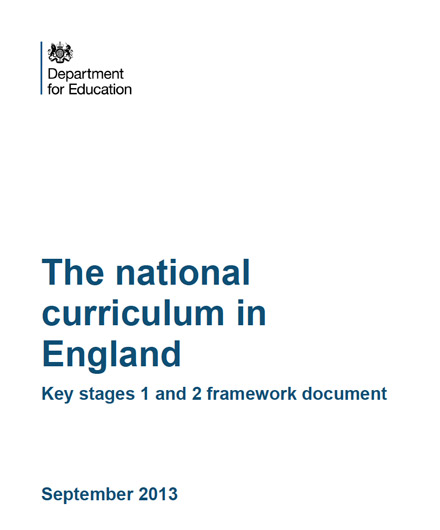 National Curriculum
PUPILS SHOULD: 
 speak…read … write …understand … broaden … explore … engage …develop … present …appreciate …describe 
be taught to … understand basic grammar appropriate to the language being studied, including (where relevant): feminine, masculine and neuter forms 
be taught key features and patterns of the language and how these differ from, or are similar to English 

TEACHING : 
should foster curiosity and deepen their understanding of the world 
should focus on enabling pupils to make substantial progress in one language 
should lay the foundations for further foreign language teaching at key stage
How does ‘DL’ fit in with the National Curriculum 2014?
‘Substantial progress in one language’ – never been defined and left open in policy
DL offer the opportunity to meet this in 2 ways:
By developing an understanding of how to learn languages, underpinned by more advanced literacy skills, pupils are in a position to make fast progress in their year 6 language 
By frequent revisiting and repetition of NC cited grammar concepts in different languages, DL gives pupils opportunities to store in their long term memory an understanding about how language works. DL strongly emphasises that pupils make substantial progress in learning how to learn languages
Who can deliver ‘Discovering language’?
The class teacher can teach in Years 3, 4 and 5 as no language will  be taken to too high a level  
Multi-media and community resources can support  the  teaching of new languages
All KS2 teachers are literacy trained and can utilise their grammatical knowledge to make links between languages and enhance vocabulary acquisition 
Language changes, when pupils move between schools and  teachers between year groups will be less of an issue.
The Year 6 language can be supported by secondary input or the co-creation of a SOW from Y6 through to Y7 with relevant training
How can I demonstrate progression?
‘If pupils learn within a well-sequenced, well- constructed curriculum, they are making progress’

‘When new knowledge and existing knowledge connect in pupils’ minds, this gives rise to understanding’ Ofsted 2019
Progression evidenced from the way curriculum is planned and sequenced
Progression will be built in through:
the increasing difficulty in the choice of language,
 how you are layering the grammatical structures in each language 
 the increasing cognitive demands for exploring patterns in vocabulary across languages including English, 
Pupils’  increasing confidence and knowledge e.g.: using grammatical terms correctly, transferring language learning skills, seeing a language in the context of a language family, reinforcing  knowledge and understanding of English 
Progression in the ‘final’ language of year 6 through application of strategies
How do I introduce community languages?
‘Pupils should experience knowledge and cultural capital to succeed in life…understand and appreciate the cultural influences that shape their own heritage and others…show respect for cultural diversity and national and global communities’  Ofsted 2019

ASCL has produced a set of guidelines, activities  and supporting resources  for this
Emphasis on spoken and written language
Opportunity to celebrate linguistic footprint of the school community
How about transfer to secondary school?
A multilingual approach offers a solution to transition issues
Pupils are equipped with a wide range of language learning strategies – ready for whatever language in Y7:
Is there masculine/feminine? Are there cognates? Is it phonically regular? Does it have the same alphabet? Are there silent letters? Is the word order what we would expect? Is there a pattern in numbers? Are there borrowed words? Are there new sounds?
Pupils are engaged with language learning and enjoy learning new languages
Pupils  have experienced and have a developing understanding of several grammatical features across languages:
Articles (and gender) , nouns, singular and plural, verbs and simple tenses, connectives, prepositions, word order, cognates, patterns ( especially in number systems) punctuation, phonics and alphabet similarities and differences
What are the outcomes of a multilingual approach?
Pupils  are engaged with language learning and are enjoy learning new languages
Pupils have experience of transferring their knowledge about simple grammar concepts to different languages
Pupils can apply their understanding of using phonics to other languages other than just one foreign language
Where a ‘community’ or ‘home’ language is introduced to all pupils, pupils celebrate the school’s context and cultural references 
Pupils develop skills in using a bilingual dictionary for a range of languages
Pupils are armed with strategies to read, listen to and decode meanings in a range of languages
Through making links across languages pupils’ can increase their vocabulary in their home language as well as new languages
Imagine a visitor to your school who speaks a new language……
What questions might Y6 ask? 
How do you say hello and goodbye? 
Are there patterns in your language ( eg numbers) 
Is there gender: M, F , N ? 
How are plurals made? 
Do adjectives change position? 
Are there silent letters? 
Does the language use Roman script? 
Are there any cognates with English or other languages? 
Are there any special sounds? 
Does it belong to a language family eg Romance or Germanic
And from an Ofsted perspective?......
Ofsted focus on what drives your curriculum plan for languages – is it ambitious? 

How is it impacting positively on the needs of your pupils and communities ?

Why are teachers teaching that, why then and what is the result?

DL offers an ambitious, coherent and sequenced curriculum that builds on prior learning and meets the needs of pupils and the school’s context ( where appropriate)
Ofsted ‘Deep Dive’ response
Outline model shows the sequencing of languages which  demonstrates progression and ambition  within each language module
 Tackles  progressively more difficult languages and builds on prior knowledge
Clearly identified language skills for pupils to be proficient in
Supports non-specialist teachers well
Opportunity for transition document to show language learning strategies and specialist input in Y6 only
Supports disadvantaged pupils well
[Speaker Notes: Clear plan of what is taught hen
Intent: making connections, reducing insularity, developing curiosity, vocabulary, memory and confidence
Implementation: a sequenced development of increasingly complex language skills building on previous learning and strategies for language learning
Impact: engaged, fearless, curious language learners
 Sequencing – each language becomes progressively more difficult through its linguistic concepts
Clear outcomes of skills you want pupils to be proficient in- use of bilingual dictionary, decoding meanings, asking questions about languages they may meet in future, grammatical features across languages, engagement
‘Sticky knowledge’ you want pupils to retain -  list of grammatical concepts, patterns of language, understanding of how language works
Why this, why then? - Exploit cross curricular links, whole school curriculum focus , community links and careful augmentation in the degree of difficulty  of each language]
How can ‘DL’ support disadvantaged pupils?
2 distinct benefits:

KS2 teachers will be reinforcing the literacy that has already been met in English, through revisiting grammatical structures and patterns in different languages and linking back to English.

The emphasis in years 3 and 4 on oracy in DL supports pupils with their speech and vocabulary acquisition. The opportunities for building vocabulary through exposure to cognates in different languages, and looking at patterns, can support vocabulary acquisition.
Further information
ASCL Website


Suzanne.ofarrell@ascl.org.uk

Joan Dickie 

joandickie1@gmail.com